Ловозерский район
Итоги государственной итоговой аттестации  обучающихся общеобразовательных учреждений Ловозерского района 
 в 2015/2016 учебном году
Начальник Отдела по образованию
Администрации Ловозерского района
Л. В. Бабиченко
29 сентября 2016 г.
В Ловозерском  районе два  пункта проведения экзаменов  (ППЭ)
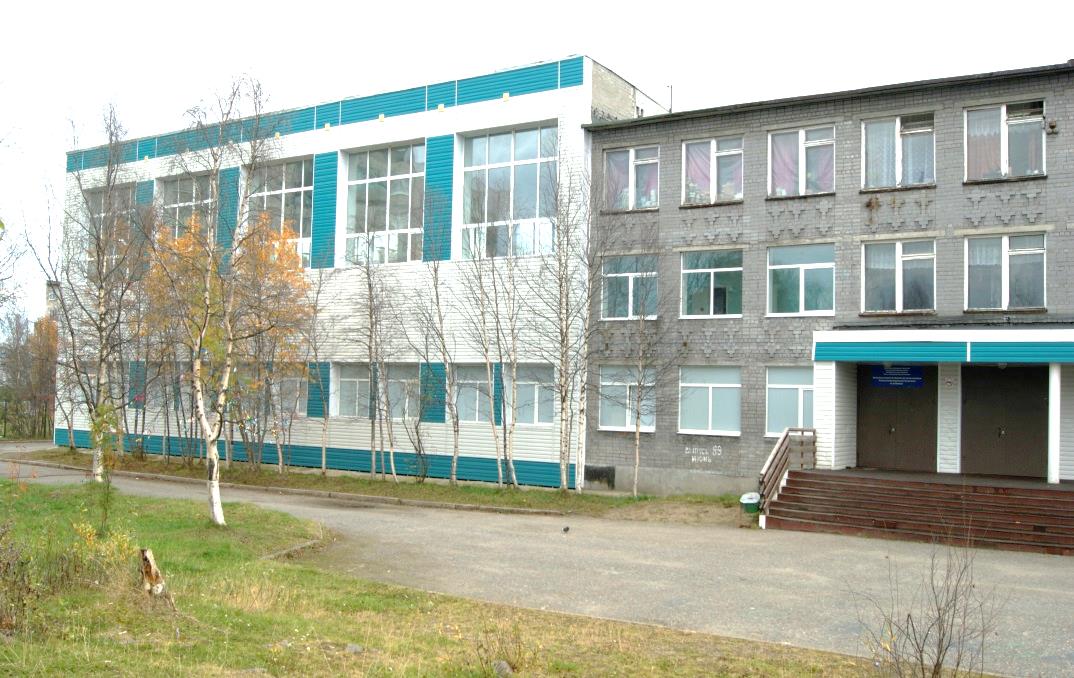 Краснощельская  
СОШ
Ревдская СОШ 
им. В. С. Воронина
Новая  процедура проведения ЕГЭ
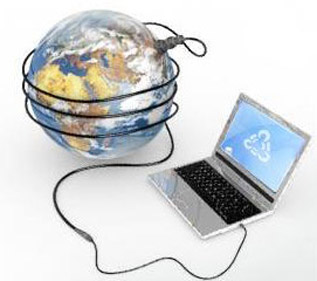 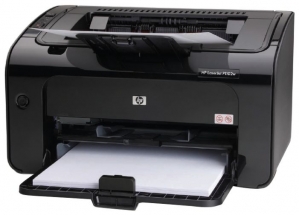 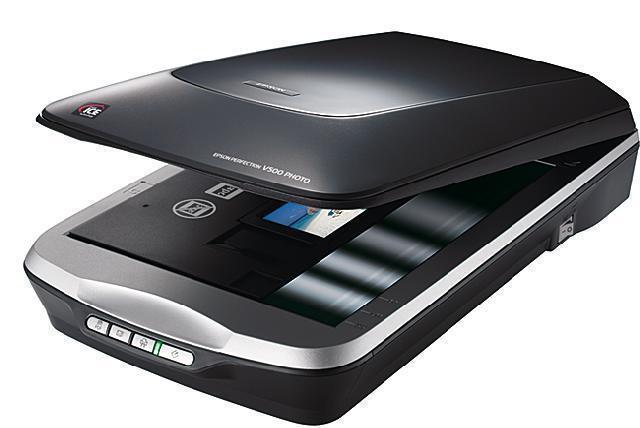 Печать КИМ 
в аудитории 
перед 
учениками
Отправка
отсканированных 
бланков
в РЦОИ
посредством
сети
Интернет
Сканирование 
бланков 
с ответами 
учеников
Выпускники  2016 года
11 класс
46
 выпускников 
31 – РСОШ
13 – ЛСОШ
2 – КСОШ
9 класс
109  
выпускников 
70 – РСОШ
34 – ЛСОШ
5 – КСОШ
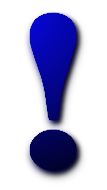 Профильное  обучение
Химико–биологический  
Социально-гуманитарный
Информационно-технологический
Физико-математический
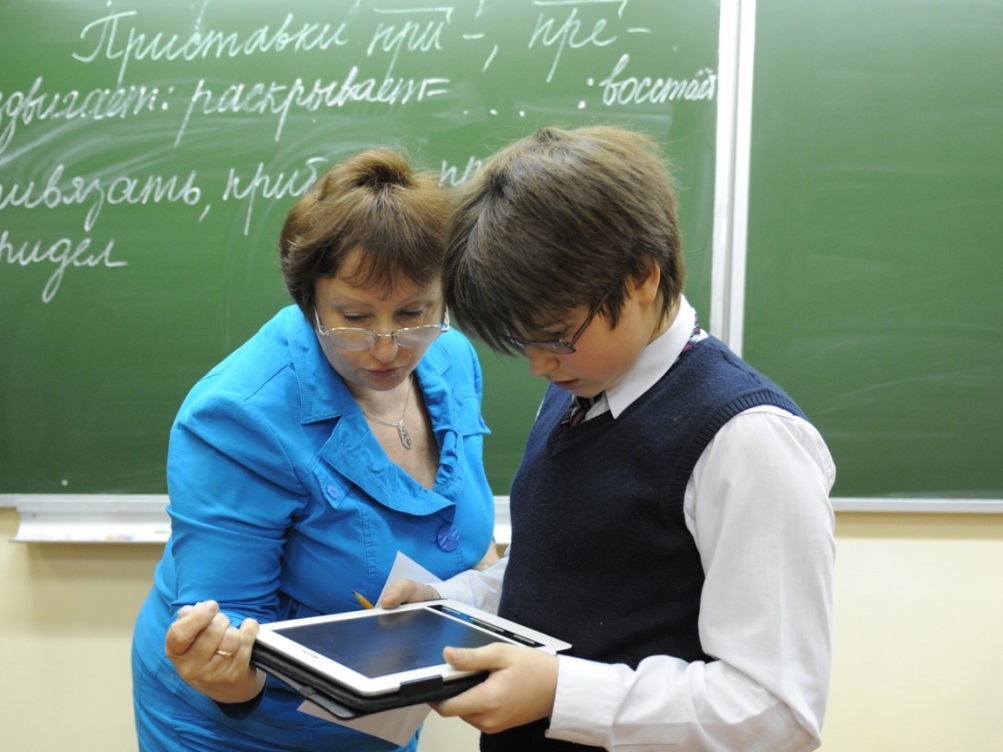 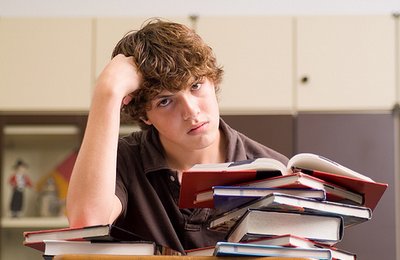 КАЧЕСТВО  ОБУЧЕНИЯ
На  «отлично»
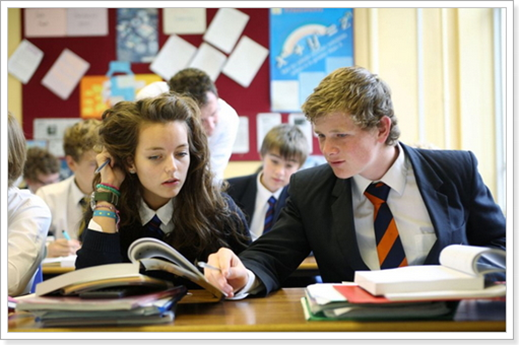 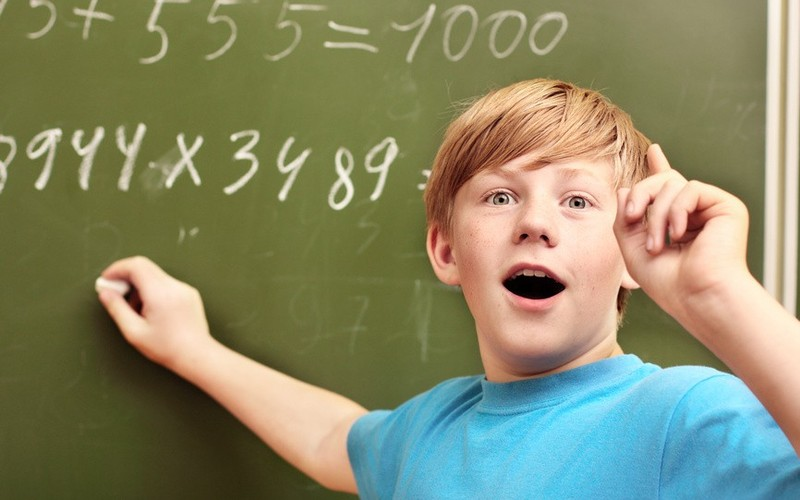 На «хорошо» и  «отлично»
371чел.
 41,5%
КАЧЕСТВО  ОБУЧЕНИЯ
ЗОЛОТАЯ   МЕДАЛЬ 
«ЗА  ОСОБЫЕ  УСПЕХИ 
 В  УЧЕНИИ»
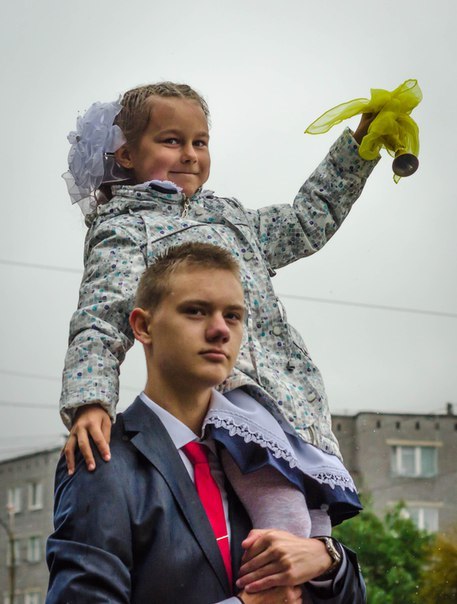 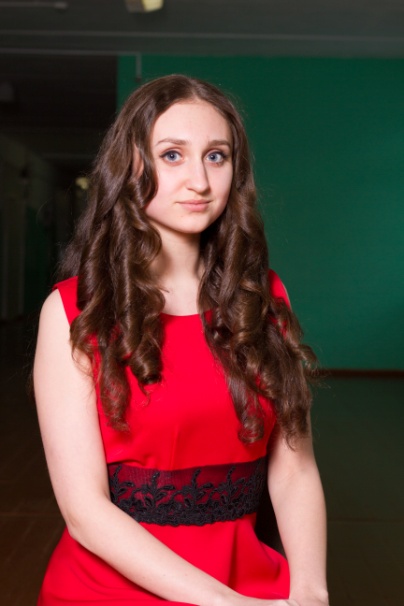 РУССКИЙ  ЯЗЫК
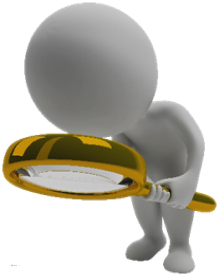 + 5,7
+ 2,47
Высокие результаты
 по русскому языку
Канева Анна  -  98 баллов 
Попов Виктор – 88 баллов 
Сотов Кирилл – 83 балла
Житомирская Дарья – 81 балл
МАТЕМАТИКА (базовая)
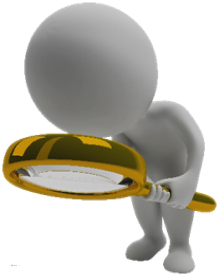 + 0,45
МАТЕМАТИКА (профильного уровня)25 выпускников
Средний
 балл 
по району - 38
17
учеников
(профильное  обучение)
средний балл - 
41,47
(выше 
на 10,84 б.)
8
учеников
(базовый
 уровень)
средний балл - 
30,63
ПРЕДМЕТЫ  ПО  ВЫБОРУ
Обществознание 
сдавали 
41% выпускников
История
сдавали 
32,6% выпускников

+ 1,34 б.
+ 5,56 б.
2016
2016
2015
2015
ПРЕДМЕТЫ  ПО ВЫБОРУ
Биология
География

+  3  балла
+ 4 балла
2016
2016
2015
2015
Выпускники  2016
Из 46 выпускников 11-х классов
ГИА в 9-х  классах
Из  109  выпускников
сдавали 
основной государственный экзамен 
99  учеников
Результаты основного государственного экзамена в 9-х классах
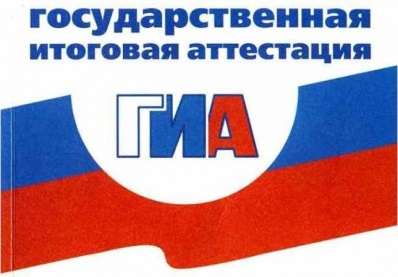 ЕГЭ  -  2017
Химия, физика, биология 
Из КИМ этих предметов исключены задания с выбором одного ответа. 
Биология
 Увеличена продолжительность работы на 30 мин., включены новые типы заданий. 
На сайте ФИПИ уже размещены демоверсии 2017 года 
по всем предметам.
Открытый банк заданий пополнился заданиями реальных КИМов прошедшей экзаменационной сессии. 
http://fipi.ru/
Общее  образование
Динамика  численности обучающихся в  школах района
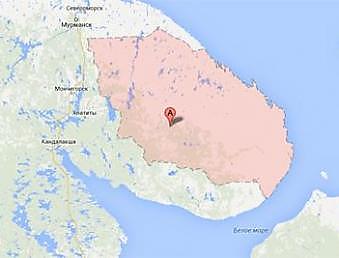 Спасибо  за внимание!